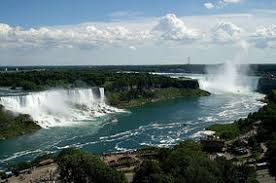 Great Lakes St. Lawrence Lowlands
Location
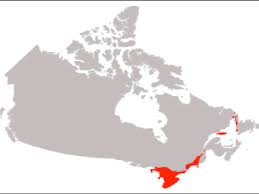 South of the Canadian Shield in Ontario and Quebec
Smallest landform region in Canada
Physical Features
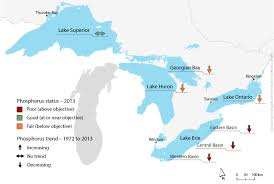 Glaciers deposited a huge amount of soul, sand, and gravel here, creating flat plains with small hills and river valleys
Great Lakes are located in basins gouged out by glaciers.
Vegetation
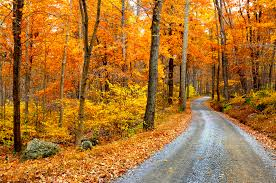 Prior to heavy farming and urban sprawl this area was home to large mixed forrests
[Speaker Notes: Deciduous trees are giant flowering plants. They include oaks, maples, and beeches, and they grow in many parts of the world. The word deciduous means to “fall off,” and every fall these trees shed their leaves. Most deciduous trees are broad-leaved, with wide, flat leaves.]
Natural Resources
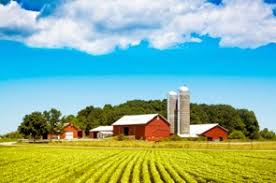 50% of Canada’s population lives here
70% of Canada’s manufacturing industries are located here
Well-suited to farming because of excellent soil and warm climate.